Discounted Discipleship
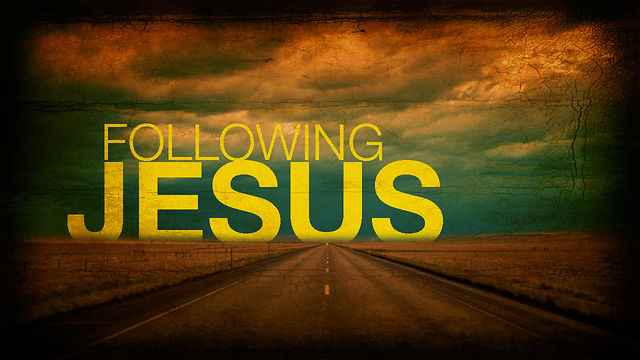 Luke 14:26-33
Willing to forsake all?
Luke 14:33 So likewise, whoever of you does not forsake all that he has cannot be My disciple. 
Luke 9:62, "No one, having put his hand to the plow, and looking back, is fit for the kingdom of God."
Relationships…
Luke 14:26 "If anyone comes to Me and does not hate his father and mother, wife and children, brothers and sisters, yes, and his own life also, he cannot be My disciple
Relationships…
Matthew 10:34-38 "Do not think that I came to bring peace on earth...37 He who loves father or mother more than Me is not worthy of Me. And he who loves son or daughter more than Me is not worthy of Me.  38 And he who does not take his cross and follow after Me is not worthy of Me.
Worldly desires..
Matthew 18:8-9  "If your hand or foot causes you to sin, cut it off and cast it from you. It is better for you to enter into life lame or maimed, rather than having two hands or two feet, to be cast into the everlasting fire.  9 And if your eye causes you to sin, pluck it out and cast it from you. It is better for you to enter into life with one eye, rather than having two eyes, to be cast into hell fire.
Worldly desires..
2 Corinthians 6:14-17 Do not be unequally yoked together with unbelievers. For what fellowship has righteousness with lawlessness? And what communion has light with darkness? 15 And what accord has Christ with Belial? Or what part has a believer with an unbeliever? 16 And what agreement has the temple of God with idols? For you are the temple of the living God. As God has said:"I will dwell in them and walk among them.I will be their God, and they shall be My people." 17 Therefore "Come out from among them and be separate, says the Lord. Do not touch what is unclean, and I will receive you."
Our rights..
Matthew 5:38-42 "You have heard that it was said, 'An eye for an eye and a tooth for a tooth.'  39 But I tell you not to resist an evil person. But whoever slaps you on your right cheek, turn the other to him also.  40 If anyone wants to sue you and take away your tunic, let him have your cloak also.  41 And whoever compels you to go one mile, go with him two.  42 Give to him who asks you, and from him who wants to borrow from you do not turn away.
Our rights..
Romans 14:19-23 Therefore let us pursue the things which make for peace and the things by which one may edify another. 20 Do not destroy the work of God for the sake of food. All things indeed are pure, but it is evil for the man who eats with offense. 21 It is good neither to eat meat nor drink wine nor do anything by which your brother stumbles or is offended or is made weak.  22 Do you have faith? Have it to yourself before God. Happy is he who does not condemn himself in what he approves. 23 But he who doubts is condemned if he eats, because he does not eat from faith; for whatever is not from faith is sin.
Our rights..
Romans 15:1-6  We then who are strong ought to bear with the scruples of the weak, and not to please ourselves. 2 Let each of us please his neighbor for his good, leading to edification. 3 For even Christ did not please Himself; but as it is written, "The reproaches of those who reproached You fell on Me."  4 For whatever things were written before were written for our learning, that we through the patience and comfort of the Scriptures might have hope. 5 Now may the God of patience and comfort grant you to be like-minded toward one another, according to Christ Jesus, 6 that you may with one mind and one mouth glorify the God and Father of our Lord Jesus Christ.
Comfort..
2 Corinthians 4:8–10“We are hard-pressed on every side, yet not crushed; we are perplexed, but not in despair; persecuted, but not forsaken; struck down, but not destroyed— always carrying about in the body the dying of the Lord Jesus, that the life of Jesus also may be manifested in our body.”
Comfort..
Eph 4:11-16 …that you may grow up in all things into Him who is the head—Christ— from whom the whole body, joined and knit together by what every joint supplies, according to the effective working by which every part does its share, causes growth of the body for the edifying of itself in love.
Discounted service.. or willing to pay the price?
Relationships .. put Him first?
Worldly desires .. give up past lifestyle?
Rights .. lay down your rights?
Comfort .. get off couch, suffer for Him?

       Romans 12:1 .. 1 Cor 6:19-20
Discounted Discipleship
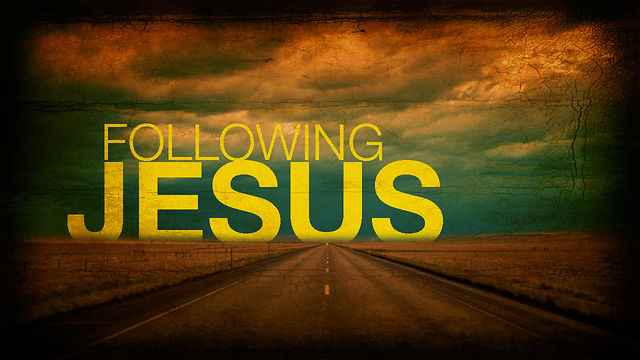 Luke 14:26-33